Secretary Announcements – Mike Pease
Guests / Visitors

Anniversaries / Birthdays

Other
Peanut Butter (Julie) and Cardboard (Bob Shevlin) next Tuesday 9/10
Family of Rotary – Bob Auflick
Member / Club Announcements

Next Club Social being planned 10/15 by Oct speaker chair Chris Ashcraft: FICO pecan orchard field trip High noon at FICO for a wagon ride into the orchard for a tour and a discussion on operations 
Limit of 30 on the wagon
~75 minutes, Chris will provide subs and water. Thank you, Chris Ashcraft!
Club Foundation and Board Meetings
Foundation Meeting Held 8/27/24, summary:
Next meeting 9/24/24:  all club members invited
Decide when to issue the $1000 donation for the Navajo Nation Global Grant Project
Interact and RYLA support, budget allows for sending one person to the program  
$2,000 approved for Cleft Palate global grant 25-26:  
RCT commitment form signed by RCGV Club President; submitted to RCT President Bud Eckhar
UBS request new officer information required for regulatory foundation docs ongoing
Robert Lehnhardt, foundation endowment UBS financial advisor to give update 10/1 
Past President and long time Foundation Treasurer is also planning to be at the 10/1 meeting
Rim Country Rotary Club Foundation request reviewed and rejected
Still waiting on the formal Continental School Foundation donation request
Established a Foundation/Club Sponsorship Committee. Mike Conley/Phil Noble
Next Club Board Meeting on 9/10/24:  all Club Members Invited
Note Change in Date from 9/4 to 9/3!!
13th Year Program
Mentor Orientation 9/3 (Tues) from 4pm to 6 pm at the SUSD District Auditorium 
Mentors 4pm to 5pm.  Mentors, students and parents 5pm to 6pm student…. JUST 2 WEEKS AWAY 
If you have family and/or friends that would like to help our HS kids by being a mentor:  
Get their information and fill out the community signup sheet and give to Pat Pease or John O’Rourke
Mentor / Program Information: contact Pat Pease at gvrotary@yahoo.com, John O’Rourke at orourkejohnf@gmail.com or Becky Mansfield at beckyandjeff2@gmail.com 
Mentoring Sessions 1:15pm to 2:50pm at the School Libraries
	WGHS		SHS
	9/25		9/18
	10/23		10/16
	11/13		11/20
	1/8		1/15
	2/12		2/19
	3/19		3/26	
	4/16		4/23
Reminder:  Start / Complete Vetting Process!
Program Announcements
Hunger Walk 9/14 Canoa Ranch 8am
Chair Yesenia Porras     Co-Chair Lilia Dawson      Chair Elect Natalie Ream  
Still time to register:    https://www.communityfoodbank.org/hungerwalk/
Looks like 14 signed up so far from our Club!
Membership table – Come Check Us Out

Cleft Palate Surgeries 
Checks/cash to Jerry Kriebel to date: $2000
Multi-Club Project - Valle Verde Meatloaf Fund Raising Event 9/25 tickets $15 - see Julie
American Legion 131 Esperanza, two seatings 4:00 and 5:00
Proceeds benefit St Andrews Clinic and the Cleft Palate Surgery
Program Announcements
Warmth From The Heart, Oct Collection / Nov Distribution
Chair Jill Leach       CoChairs Katie Carter / Julie Rappenhagen
Jill passing around a collection site responsibility sign up sheet
Distibute collection totes/flyers 10/1, collections 10/2 to 11/04 (pick up to prevent overflow (weekly min),  final pickup morning 11/05.  Drop offs at meetings or to Jill’s house
KGBY - Around the Cracker Barrel 10/11 advertising, tune in
Got approval for bins also at Quail Creek for a 2-week period with advertising in What’s Happening - Phil Noble / John O’Rourke following up

Dictionary and Thesaurus Distribution, Sept / Oct
Chair Katie Carter        Co-chair Mike Conley
Program Announcements
Octoberfest, 10/12/24 1pm – 4pm
Chair Scott Somers     Co-Chair Becky Roberts    Chair Elect Becky/Jeff Mansfield
6 tickets distributed to all club members, get with Doug Shumway if you did not get your tickets or if you need more tickets!
Committee Meeting 9/3
Scott passing around a sign-up sheet - Major fundraising event – all hands on deck
Sponsors:  
La Posada (Food), Bill’s Home Service ($1000), Food Bank Corporate Member (help/ticket sells), Joseph Lessard CPA ($500), Josh Migdal ($250), Casino Del Sol golf for 4 (raffle, value $360), Green Valley News (free ad),  CPAC (all sodas).

“24-25 List of Projects” Needs:  
Dictionary/Thesaurus Program:  need Co-Chair & date.  Goober Guys: need date
Holiday Dinner, Cloths for Kids, & Apr Food Fight/Day of Service:  need co-Chairs
See Mike Conley to have List of Projects updated
Program Announcements
Interact
Advisor John O’Rourke       Co Advisors Mike Conley & Jerry Kriebel
Next Meeting 9/28 3:30pm Sahuarita Library;  1st Activities Scheduled: 
Dress for Success: low-income families, clothes for school yr - sponsored by RCVV 8/24
GV News:  nice piece on our Interact Club’s recent work for Dress for Success
Hunger Walk 2024:  9/14 - both RCVV and RCGV clubs also participating
Come Check Us Out!
Come Check Us Out! ad “Inside GV/Sah” 
Chamber of Commerce magazine, September Issue
Bring a Friend to Rotary September: 
                Come Check Us Out!
Nominate club for "Best Membership Organization”:
GV News "Reader's Picks” Nominate daily until 9/8, then vote once 10/1 to 10/15 https://www.gvnews.com/az19readerspicks/#/gallery?group=4931120
   scroll down to 'best membership organization’, type 'rotary club of green valley’  
         click on link in last week’s newsletter - your fellow club members thank you!
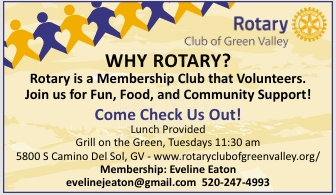 Speakers
Gil Serna: ASCU Marketing Manager
How to Market Your Brand

Next Week
Gil Patty Schuler and Karen McGarrity
Amado Community Alliance